Профилактика рискованного поведения подростков, в т.ч. девиантного и зависимого поведения
Москаленко Галина Владимировна,
психолог-консультант, клинический психолог
Риск (в психологии)
– это мера ожидаемого неблагополучия при неуспехе в деятельности;
-  это действие, в том или ином отношении грозящее субъекту потерей (проигрышем, травмой, ущербом);
-   это ситуация выбора между двумя возможными вариантами действия: менее привлекательным, но более надежным, и более привлекательным, но менее надежным
Рискованное поведение
- это  система действий, направленная на привлекательную цель, достижение которой сопряжено с элементом опасности, угрозой потери, неуспеха.
Ошибки оценка степени риска
Переоценка надежности единичных случаев.
Переоценка ярких событий.
Переоценка собственного опыта.
Признание своего мнения единственно верным.
Ошибка в «точке отсчета» риска.
Недооценка маловероятных событий и переоценка вероятных.
Установление связи между последовательными, несвязанными событиями.
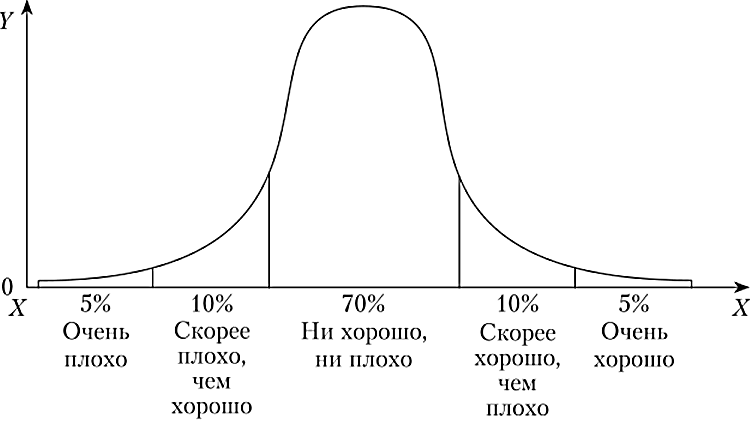 Зона 
риска
Зона 
риска
Рискованное поведение подростков
Конструктивное
Помогает развивать определенные качества личности, преодолевать страхи, адаптироваться в обществе, достигать целей, пробовать новое, расширять круг общения. Подростки конструктивно оспаривают авторитет взрослого, демонстрируя самостоятельность и способность решать поставленные перед ними задачи.
Деструктивное
Опасные для жизни и здоровья виды деятельности. Подростки включаются или сами создают сами ситуации угрозы для жизни и здоровья.
Прогулки по крышам
Покорение высот без снаряжения
Исследование подземных сооружений
Исследование заброшенных зданий
Прогулки по железнодорожным путям
Отклоняющееся от возрастной, социальной или нравственной нормы поведение: употребление алкоголя и запрещенных ПАВ, ранние и/или беспорядочные сексуальные контакты, правонарушения и преступления и пр.
Вступить в группу по интересам
Признаться в любви, пригласить на свидание
Заниматься спортом, участвовать в соревнованиях
Выбирать школьные задания повышенного уровня сложности
Участвовать в волонтерской деятельности
Работать по найму или фриланс
Причины рискованного поведения
Факторы риска деструктивного рискованного поведения подростка
Некоторые специфические особенности подросткового возраста (11-15 лет)
Чувство взрослости подростка
(отношение к себе как к взрослому, требование этого же от других)
Социальная взрослость
Стремление заботиться о близких, иметь свой заработок, освоить навыки.
Подражание внешним признакам
Мальчики подражают «настоящему мужчине», девочке – «настоящей женщине».
Интеллектуальная взрослость
Стремление что-либо узнать, стать лучшим в какой-либо области знания или творчества.
Представление подростка о себе
(отличительные особенности от других возрастных этапов)
Появляется физическое Я (представление о своем теле и внешности)
Появляется когнитивное Я (представление о своих когнитивных способностях)
Появляется поведенческое Я (представление о своих свойствах, проявляемых или нет в поведении)
Появляется идеальное Я (представление о том, каким хотелось бы быть)
Самооценка неустойчивая, по общему уровню – низкая.
Типичные подростковые поведенческие реакции
Реакция увлечения (часто меняется).
Варианты: интеллектуально-эстетические (глубокий интерес к любимому занятию), телесно-мануальные (развитие и улучшение своего тела), накопительские (коллекционирование чего-либо), информационно-коммуникативные (стремление получить новую информацию, общаться со сверстниками).

2. Реакция группирования.
Потребность в интимно-личностном общении со сверстниками, в формировании неформальных групп (компаний), стремление быть частью референтной группы.

3. Реакция эмансипации.
С одной стороны стремление освободиться от опеки родителей, но с другой – отчаянная нужда в их заботе, любви и опеке.

4. Реакция, связанная с формирующимся самосознанием.
Поиски ответов на вопрос «Кто я?» могут сопровождаться экспериментированием с поведением, нарушением социальных норм, вызывающим поведением или, напротив, обнаруживается замкнутость и отстраненность.

5. Реакция, связанная с возникновением сексуального влечения.
Экспериментирование со внешностью, мастурбация, первый сексуальный опыт. Борьба между любопытством попробовать, идеализацией сексуальных и романтических отношений и стыдом. Идеализация объекта влечения. Невозможность увидеть в одном человеке и объект любви, и сексуального партнера.
Отклоняющееся поведение подростков
Аддиктивное (формирование химической и/или нехимической зависимости) – уход от реальности. 
Возможные причины: незнание как помочь себе справиться с эмоциональными трудностями, взрослость через подражание, результат реакции группирования.
Возможные варианты: алкоголь, запрещенные ПАВ, курение, компьютерные игры, игровые автоматы, ставки, еда, спорт.

2. Патохарактереологическое (возникшее на базе патологических свойств характера) – болезненное противостояние реальности.
Возможные причины: психофизиологические особенности, наследственность, семейное воспитание, психотравмирующие ситуации.
Возможные варианты: разного рода расстройства личности (пограничное, тревожно-фобическое, тревожно-депрессивное, асоциальное и др.).

3. Делинквентное (проступки, хулиганство, преступления) – противоборство с реальностью.
Возможные причины: нарушение процесса предвосхищения своих поступков, наличие неудовлетворенных потребностей в уважении, принятии и/или самоутверждения, результат реакции группирования.
Возможные варианты: разного рода административные правонарушения и уголовные преступления.

4. Основанное на гиперспособностях – игнорирование реальности.
Возможные причины: неприспособленность к «бытовой» жизни в силу специфики своей одаренности (гениальности).
Возможные варианты: «чудаковатость», сверхценные увлечения (трудоголизм, гемблинг, фанатизм, «философская интоксикация»).

5. Расстройство влечений.
Возможные причины: причины не ясны.
Возможные варианты: пиромания, клептомания, бродяжничество.
Профилактика деструктивного рискованного поведения подростков
1. Первичная профилактика (до прецедента)
Цель: формирование ценности собственной жизни и здоровья
Формирование представления о важности сохранения физического (отсутствие болезней и повреждений), психологического (хорошее настроение, работоспособность и пр.) и социального (дружеские отношения) здоровья
Формирование навыка сохранения физического, психологического и социального здоровья
Формирование и поддержание партнерских отношений с подростком
Информирование о причинах деструктивного рискованного поведения, а не о видах (!)
Поддержка конструктивного рискованного поведения

2.  Приемы: беседа, дискуссии на заданные темы, ролевые игры
2. Вторичная профилактика (после прецедента)
Цель: предотвратить повторение нежелательного поведения
Формирование и поддержание партнерских отношений с подростком
Информирование о причинах деструктивного рискованного поведения, а не о видах (!)
Поддержка конструктивного рискованного поведения
Формирование навыков саморегуляции
Включение в опыт подростка эпизод деструктивного рискованного поведения, совместный анализ причин

2.  Приемы: беседа, дискуссии на заданные темы
Механизм формирования наркотической зависимости
Человек находится в состоянии психического дискомфорта
Человек употребляет некое вещество и ему становится легче (первая проба)
Состояние психического дискомфорта возвращается
Человек повторно применяет вещество для достижения желаемого эффекта
Формирование психической зависимости, изменение поведения в угоду употребления вещества
Формирование физической зависимости: вещество включается в физиологические процессы организма
Рисунок. Скорость формирования наркомании
Особенности подростковой наркотической зависимости
Почему пробуют ПАВ?
Экспериментируют, чтобы изучить и понять себя
Не осознают степень опасности из-за подросткового максимализма, малого жизненного опыта, подверженности влиянию, реакции группирования, протестного настроения, эмансипации
Пытаются самоутвердиться в значимой группе
Ищут и находят «способ» уйти от эмоциональных, социальных и других проблем, с которыми не знают, как справиться.
Подражают.
Очень сложно в период первых проб (экспериментов) обнаружить, что подросток употребляет ПАВ потому, что:
Взрослые, как правило, бессознательно отрицают вероятность употребления запрещенных ПАВ подростком
Явные признаки употребления на первых порах заметны очень непродолжительный период времени (от нескольких минут до пары часов)
Подростки очень изобретательны, когда хотят что-то скрыть
Вариант первичной профилактики наркотической зависимости
Цель: 
Задачи:
не допустить первой пробы запрещенного ПАВ, формирование негативного отношения к запрещенным ПАВ
1. Информирование об психологических особенностях подросткового возраста
2. Поощрение социально-одобряемых форм экспериментирования и риска
3. Психологическая поддержка в объективно и субъективно трудных ситуациях
4. Формирование навыка поддержания физического, психологического и социального здоровья
5. Обеспечить подростку возможность быть в ситуации успеха
Вариант вторичной профилактики наркотической зависимости
Цель: 
Задачи:
помочь подростку перестать употреблять ПАВ
Выявить причины начала употребления ПАВ
2. Сформировать мотивацию отказа от употребления ПАВ
3. Замещение употребления ПАВ социально-полезной деятельностью
4. Обратить к специалисту (врач психиатр-нарколог, клинический психолог) или в группы взаимопомощи (например, Анонимные наркозависимые).
СПАСИБО ЗА ВНИМАНИЕ